Instructional Design and e-Authoring
Improtant Dates

Damian Gordon, Edel Gallagher
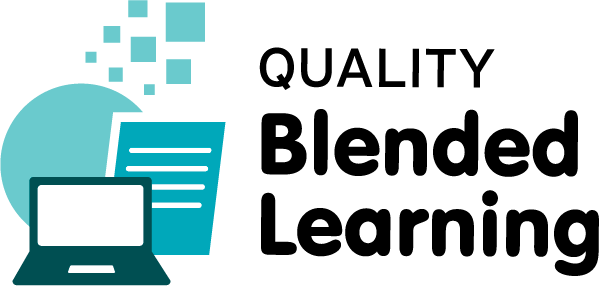 Instructional Design and e-Authoring
Dates to remember
31st January 2023 - submit draft storyboard for feedback
31st January 2023 – technology/tool elevator pitch 
21st February 2023 - Final project deadline
21st February 2023 – Final Individual reflection deadline
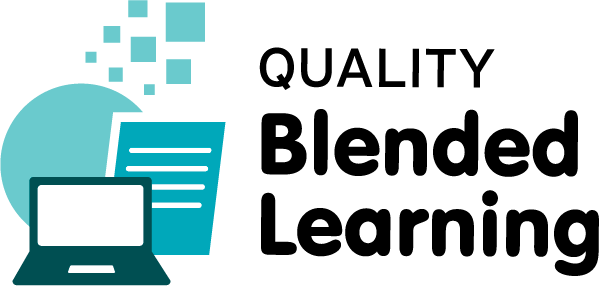 Instructional Design and e-Authoring
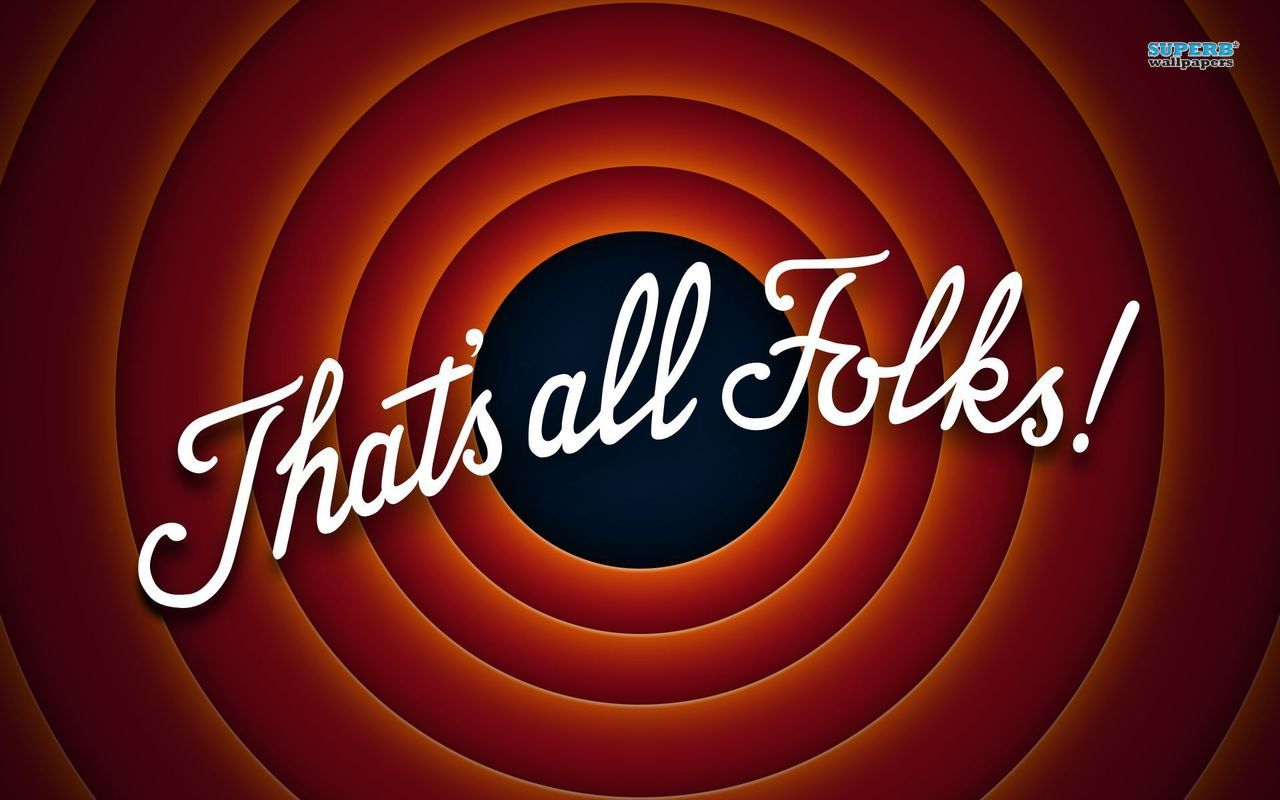